Manager Information Session 2024



Anne Mcloughlin
anne.mcloughlin@dynamictraining.org.uk

Please use the link below to visit our new employer zone: 

Employer Zone | Healthcare Apprenticeships | Dynamic Training
What does our information and guidance cover?
Who is involved in an apprenticeship? 

Overview of what is involved in an apprenticeship programme?

Clarify expectations of the apprentice, manager & Dynamic Training

Mentoring in the context of apprenticeships
Why Apprenticeships?
Apprenticeships are work-based training programmes
Apprenticeship timeframes can vary; 
Typically, a Level 2 apprenticeship takes 12 months plus EPA to complete
Typically, a Level 3 apprenticeship takes 18 months plus EPA to complete
 Understanding how academic qualifications relate to apprenticeships;
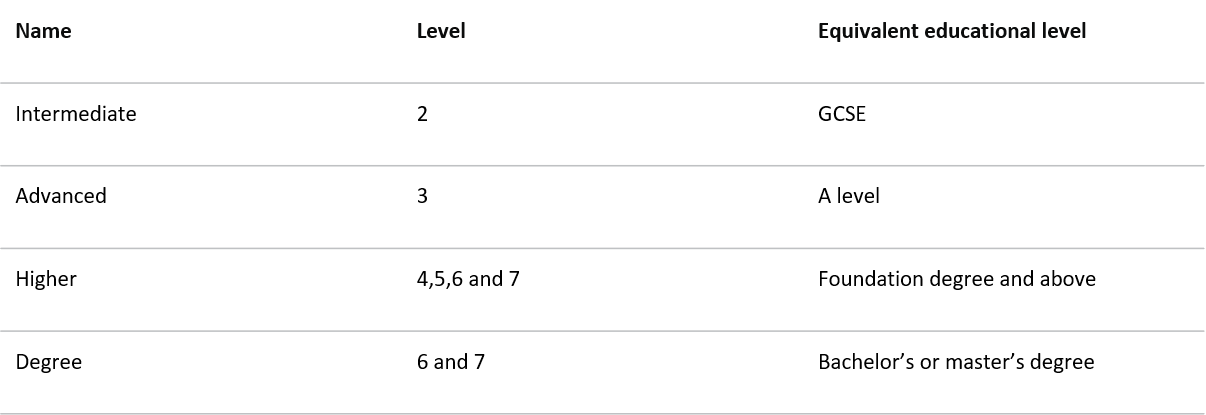 What are Apprenticeship Standards?
Industry Standards which have been developed by employers so eg for health: NHS Trusts, General Practice, independent providers and hospices facilitated by Skills for Health and in partnership with Health Education England. 
Level 2 is suitable for staff who are new to or transferring from other roles into the department or workplace. 
Level 3 may be staff who are new and often existing staff who wish to consolidate their practice to progress to a higher role.
Level 4-5 are more advanced and would be for staff transitioning to higher roles or looking to move up to Degree level qualifications.
Level 6 and 7 are Apprenticeship Degree and Apprenticeship Masters Degrees.
As managers you should be familiar with these standards and what is expected of your staff working at different levels. It is useful to be informed about how apprenticeships relate to your environment and to their  academic equivalent to be able to advise and develop your teams.
Your staff will be asked to self-assess as the first task during application and you will need to sign the assessment  and agree their level of competence. This is your opportunity to look at the content involved in the qualification and you will help them individually to identify sufficient gaps and learning to enable them to continue onto the programme.
Should you assess that their prior experience or existing qualifications meet the majority of the knowledge, skills and behaviours and they are highly competent across the criteria (65%+) you may be advised to review alternative progression opportunities with your Hr, Education Lead or employer.
Model of Delivery
Pre programme start

Detailed Information Advice and Guidance– informed decision – right learner, right time, right programme. 
Dynamic run a range of information sessions for employers, managers and learners. The dates and booking instructions are available via our website, our flyers and may also be on your intranet at work or please email: 
                                           hello@dynamictraining.org.uk
We distribute a catalogue to all of our employers with programme overviews and available info sessions across all of our qualifications - please add your email address to chat if you need a catalogue or confirm you have seen it at your workplace.

Once all have agreed to proceed the learner will complete:
Application to check eligibility
Skillscan to identify prior learning and experience against the standard
Potential apprentices complete online initial assessments in English and maths prior to confirmation to ensure they are working at a suitable level to be able to achieve the apprenticeship.
Signposting to support for those who need to upskill their maths and English prior to embarking on the programme.
Cognassist neurodiversity assessment: helps learners identify their learning style and supports with strategies which are built into their portfolio with the support of their skills coaches. 
Meeting with manager, coach and apprentice to confirm and agree learning plan.
Our specialist staff will support initial assessment and onboarding based on individual needs to ensure all our learners have equal access to our programmes. 
‘Accessible Apprenticeships’ provide additional support for learners who may need reasonable adjustments to programme to accommodate special educational needs or disabilities
Model of Delivery
On Programme 

Induction - official start to programme - normally week 3 of application- please ensure you are checking that your apprentice has completed the necessary steps and has a confirmed induction date. This is especially important if you have a member of staff on a fixed contract to allow them sufficient time to complete the qualification.
Online workshops once/twice a month for duration of programme
     via Zoom, fully interactive. Dates issued to manager and learner at first meeting with 
      coach following induction. Please support by setting these dates aside for your member of staff.

Coach support – remotely via an eportfolio, monthly booked session plus ongoing communication- please check monthly that your member of staff has met with their coach and all is progressing

Assessment in the workplace – this may be coach or specified on-site witness observation or statement. Useful to ensure this is when you are working and available to meet the coach.

Review every 12 weeks (manager/mentor, learner, skills and development coach)- this is a requirement and part of your commitment to support your member of staff.

Additional Functional & Digital Skills embedded into taught sessions as well as providing additional support through Skills Builder and online sessions
Functional Skills
Functional Skills
Any apprentice requiring Functional Skills (FS) will undertake FS as part of the apprenticeship. Learners will sign a commitment statement to confirm their understanding and agreement to attend all sessions and test dates agreed. 

All applicants must complete Initial Assessments in English and maths to determine the level they are currently working towards. Those required to complete FS will then need to complete the detailed diagnostic to be able to proceed to induction to their apprenticeship programme.

We will require candidates to be no more than 1 level below that required at initial assessment or demonstrated by previous certificated evidence of achievement.

Both you and your learner will receive an email confirming session dates available for your member of staff. Sessions will commence from week 9 to allow time for managers to rota accordingly. We advocate that you support your staff by allowing them this time and ensuring they attend to enable them to achieve their overall apprenticeship. 

Learners will be expected to attend a 2.5 hr session every other week for 3-4 months.
Functional Skills cont’d
It is important to check and ensure that your staff catch up if they miss sessions due to sickness or leave. Tutors will give them access to the required learning which they must complete self-directed.

Exemption will be given to candidates who have clear certificated evidence of relevant prior achievement in FS provided at application to programme. You may need to support staff to convert non-UK based  certificates via the ENIC website. Dynamic do not have a facility to provide this service. NHS Trusts should have access to the service but otherwise staff should pay for this service or commit to completing the FS.

We use the Skills Builder elearning platform to develop knowledge

Additional support through workshops and tutor support will be assessed on an individual basis

Apprentices will need to commit to showing continual progress aiming to complete by month 8 to support focus on end point assessment.
off the job training
As part of an apprenticeship, an apprentice has to demonstrate  learning as off the job training. This must meet an average 6 hrs per week requirement for a full-time member of staff over the duration of the programme 
Off-the-job learning – what it is…..
It is anything in the workplace that is new learning and moves an apprentice towards the successful completion of an apprenticeship, which might include:
Workshops relating to the apprenticeship programme (excluding Functional Skills)
Being coached and/or mentored in relation to developing skills in a job role
Writing up reflections on training / development you have provided – you need to allow time and support your staff with gathering evidence of their practice.
An apprentice’s supervisions/monthly reviews/annual appraisals/ handovers (excluding progress reviews or on-programme assessment needed for an apprenticeship framework or standard)
Team meetings e.g. about implementing a new procedure at work or introducing an improvement to existing processes
Attending conferences/reading relevant publications including in-house magazines
[Speaker Notes: Use examples of observing others working and learning from them as this is showing development as long as it is within paid working hours.]
off the job – what counts
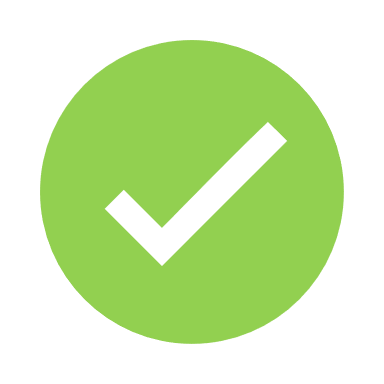 Visiting other departments
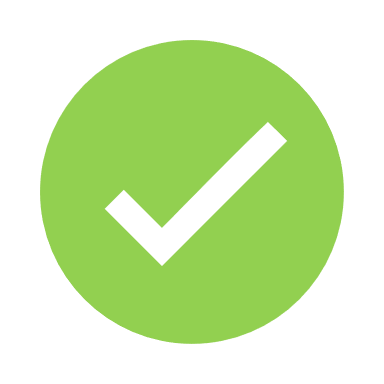 off the job is anything in the workplace that is new learning and moves an apprentice towards the successful completion of an apprenticeship standard
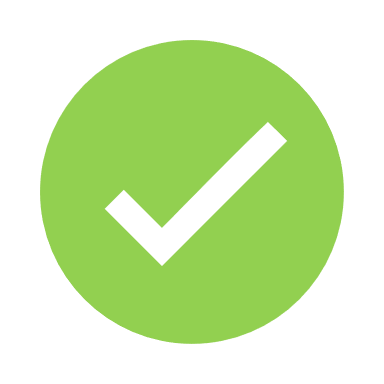 E-portfolio
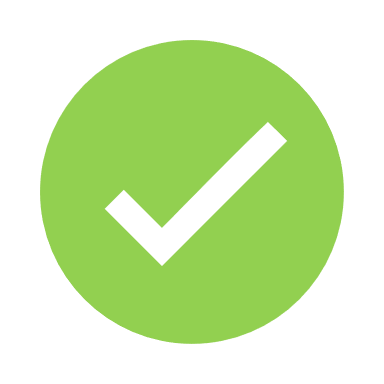 Conferences
Roleplay
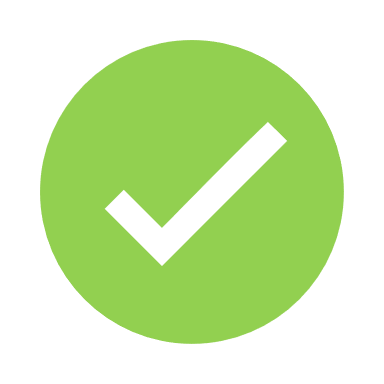 Inhouse training
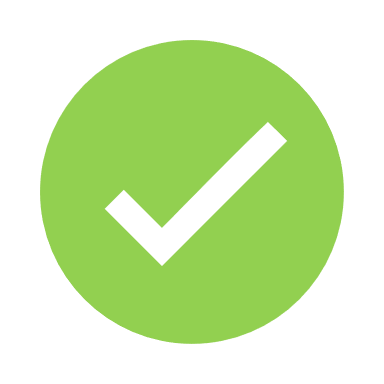 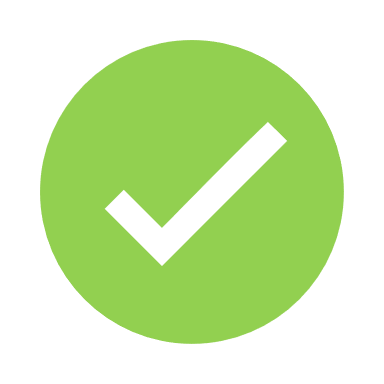 Reflective journal
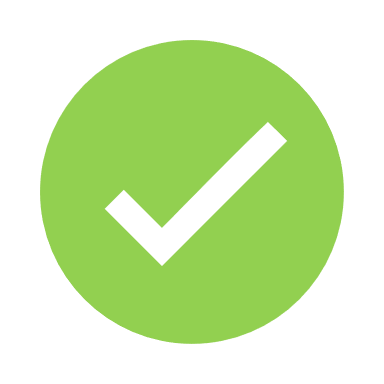 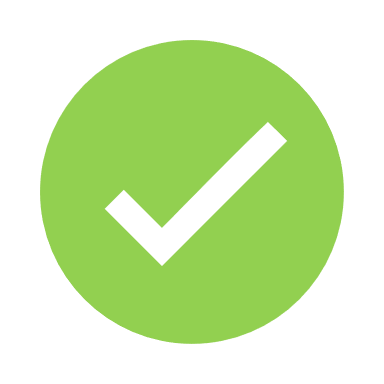 Coaching sessions
Departmental
rotation
Mentoring
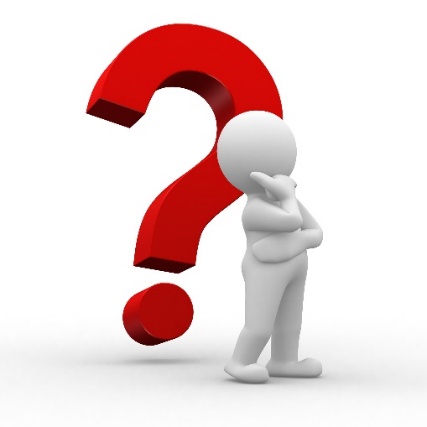 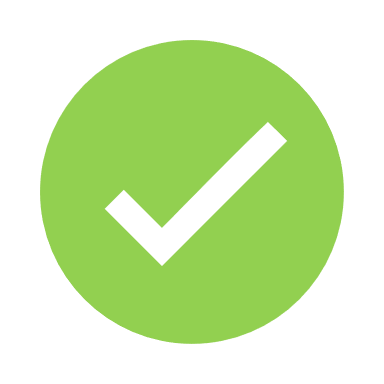 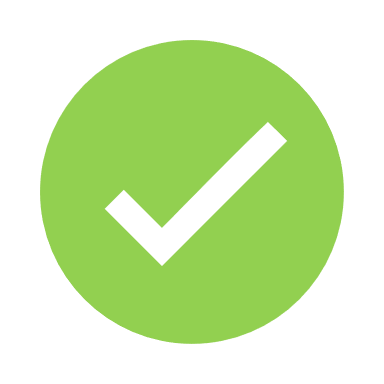 Written assignments
Research
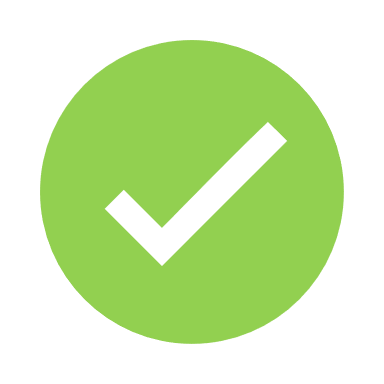 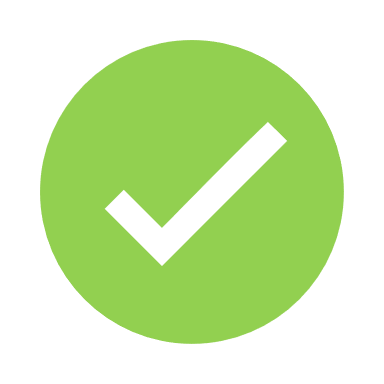 Classroom or taught sessions
Team training
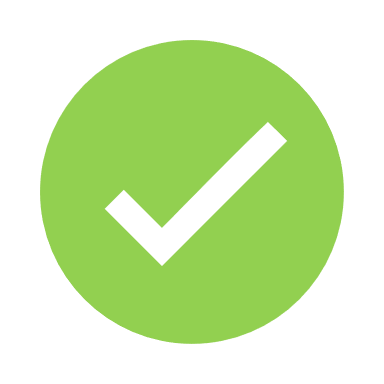 Simulation 
exercises
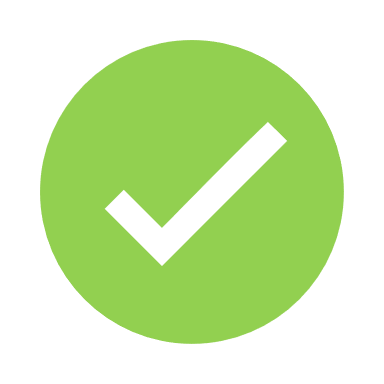 Workshops
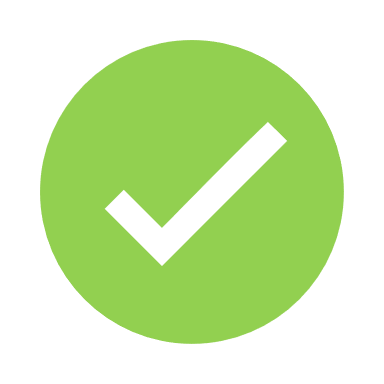 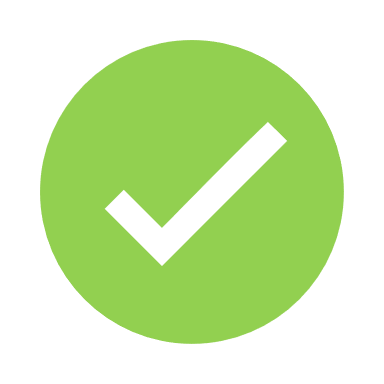 One to ones
Shadowing colleagues
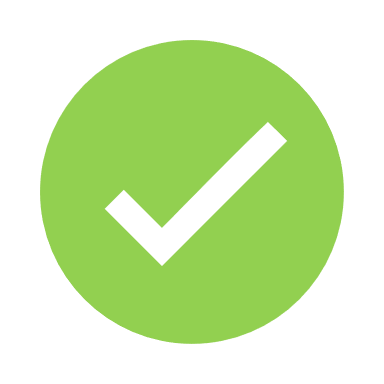 Independent research
The apprentice journey
Apprentice Journey
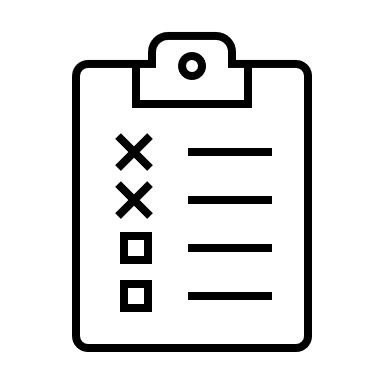 Application
On 
Programme
Assessment 
Gateway
EPA 
(example)
Completion
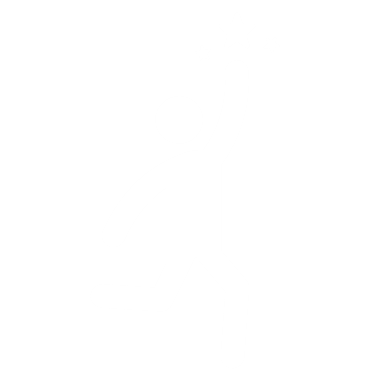 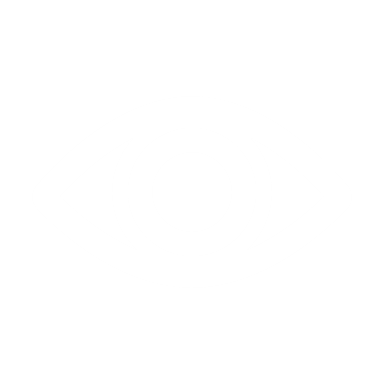 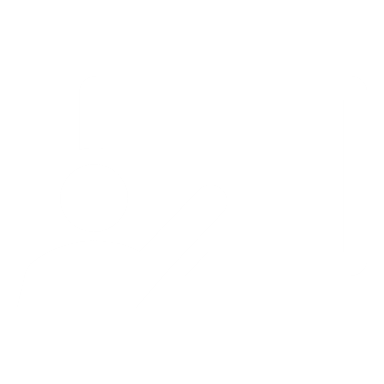 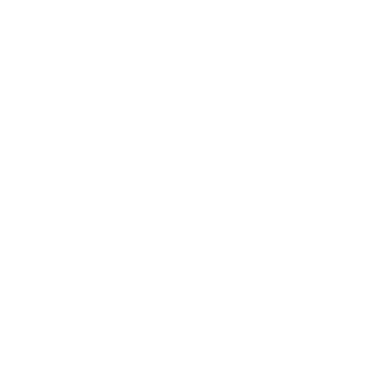 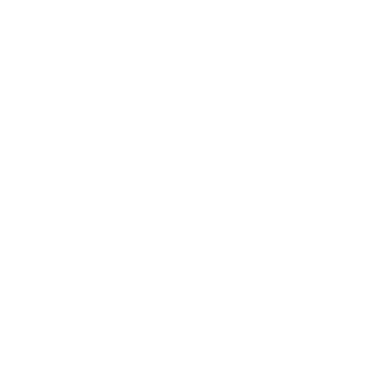 Observation in practice
Off the job training
Preparation for assessment
Achievement
Information
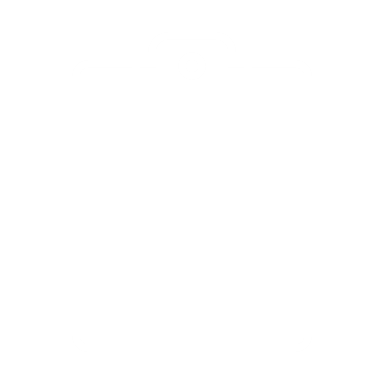 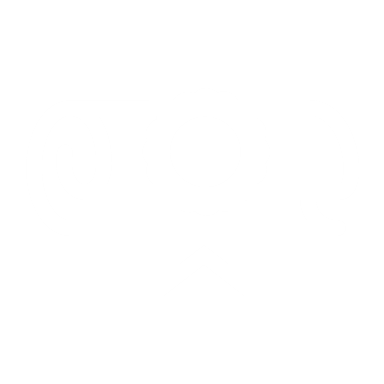 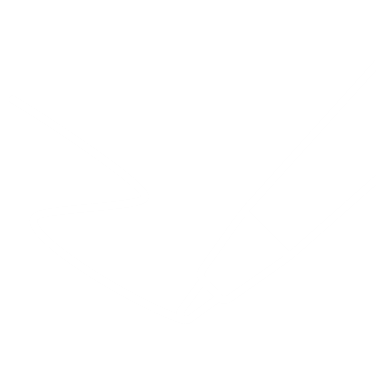 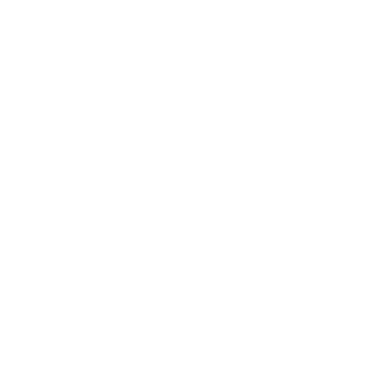 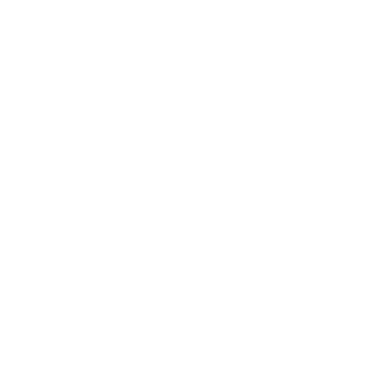 Application & eligibility check
Certification
On programme 100% achievement evidence
Multiple choice exam
Standard/Diploma
/Other
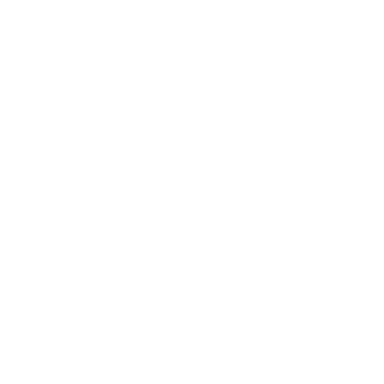 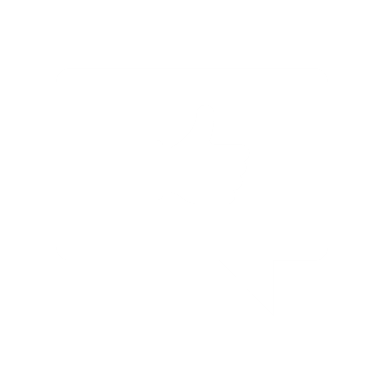 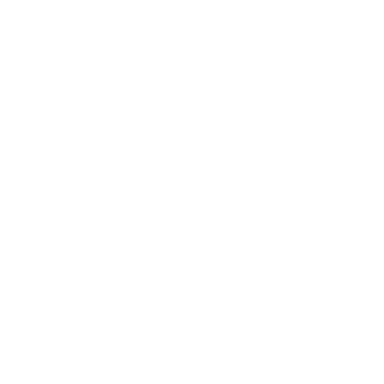 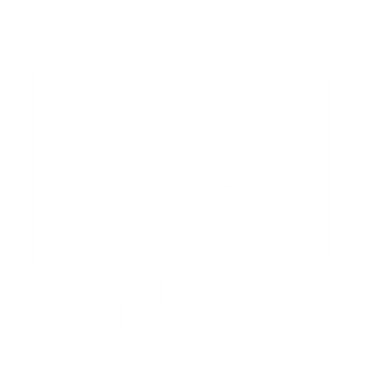 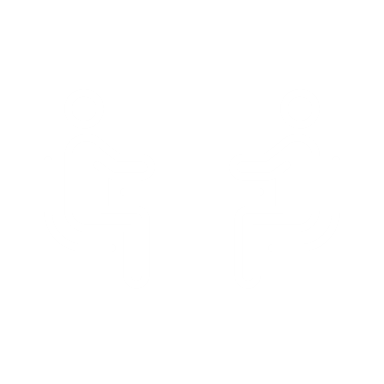 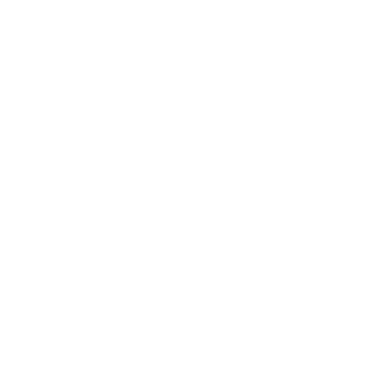 Assessments & induction
Confirmed to be ready for EPA
Reflective journal and interview
Progression
English & maths
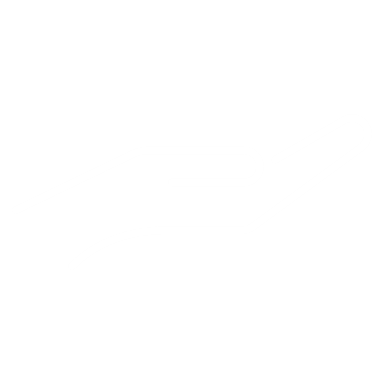 Support & programme plan created and agreed
E-Portfolio – We use OneFile
Upload work via easy-to-use portal, embedding digital skills
‘Session 1’  initial training session on how to use platforms required
All assessments, planning, delivery uploaded to OneFile
Tracks progression - RAG rated – employer lead has access to “live” reporting to support employer/manager engagement
Additional support via messenger and App facility
Manager / mentor observer account to support your staff throughout the programme
Encourages learner ownership of qualification
Progress and Commitment
Continual apprentice progress (monthly) is essential to the programme 
Regular progress reviews will be undertaken between apprentice, manager and coach. 10-12 weekly.
Progress is monitored and poor progress initiates a lacking in progress policy and procedure. 
If no improvement is made within a month then a meeting is arranged between Apprentice, Manager and Apprenticeship Lead to discuss concerns and action plan.
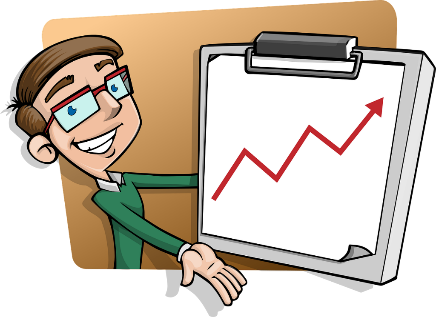 Apprentice Responsibilities
Complete the work required,  meeting the targets set by the coach.
Attend any training sessions made available or inform in good time if not able to attend.This includes maths and English sessions.
Communicate clearly and regularly with coach and line manager.
Commence Skills Builder from the beginning of the programme and progress by 20% per month if required to complete functional skills. 
Complete and record all required off the job activity monthly. 
Take advantage of the opportunity provided by your employer to progress to a higher level of education or to develop within your work role.
Meet targets
Attend sessions
Communicate
Complete English and maths
Record off the job training
Employer responsibilities
Complete and sign off initial paperwork to support onboarding of your staff. Support them to attend onboarding sessions: Skill-scan /Initial Assessments/ application/employer agreement.
Make use of the observer login to the eportfolio to support your staff
Develop the apprentice in your workplace – generally demonstrating job skills and also supporting competency development for the standard. 
Allow the apprentice to attend all workshops including maths and English and give time for study during the working week. (off the job). The workshops should be attended during working hours and should not be immediately prior to or after a night shift. Prompt apprentices to record their OJT ongoing.
Support the apprentice to undertake all tasks included in the programme in your department, and by making arrangements for them to go to other departments/ training sessions.
Attend 10-12 weekly formal reviews with the coach and apprentice. 
Notify any cause for concerns as early as possible eg absence, tasks you are not sure about, attendance issues. 
Support and facilitate the End Point Assessment to enable the apprentice to achieve the qualification.
Develop apprentice
Release apprentice to attend workshops
Support Progress
Attend reviews
Communicate with Dynamic
Provider responsibilities
Transparency and approachability to enable open communication. Alert manager to any lack in progress or non attendance monthly.
Follow Dynamic safeguarding, inclusivity and wellbeing policies. 
Individual learning plan developed with learner and employer from outset and adapted ongoing if required.
Identify prior learning and experience and add to learning plan.
Provide learning and coaching that meets the learning plan.
Feedback on work to show development opportunities. 
Adapt delivery and assessment to meet individual needs where applicable. 
Certification on successful completion of the apprenticeship.
Create an individual learning plan
Recognise prior learning
Provide quality training
Provide regular feedback
Meet individual needs
Certification on completion
The ‘Mentor’ in Apprenticeship context
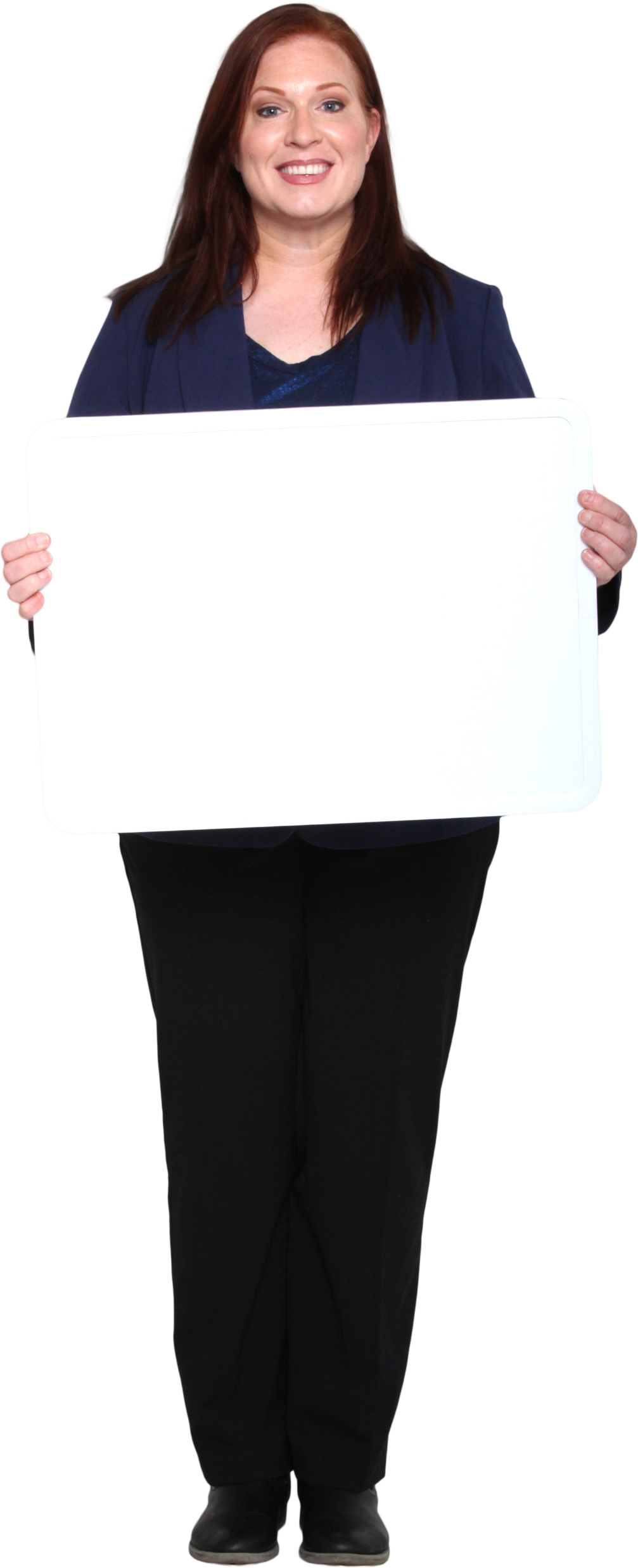 As part of the Apprenticeship programme we propose you identify a staff member who acts as a “Mentor” to the Apprentice at work.  
This can make a huge difference to the speed at which new recruits manage to settle into the new role.
This can be someone who understands and informally supports and encourages the Apprentice with their role and study.  
We recommend you nominate someone to act as Apprentice Mentor
Apprentice Mentor
Next Steps: Employers/managers
Who is responsible for apprenticeships in your organisation?
What is your internal process- eg do you have to complete an expression of interest to submit to your apprenticeships team?
What process do you follow if you are an employer or site manager taking responsibility for setting up apprentices in your organization.


Once we have confirmation that we are able to proceed we will then be able to assist with Dynamic onboarding support. We will add your staff details to our systems which will then generate an invitation to apply. 
For further information please email the BD team: hello@dynamictraining.org.uk
Thank you - Any questions?
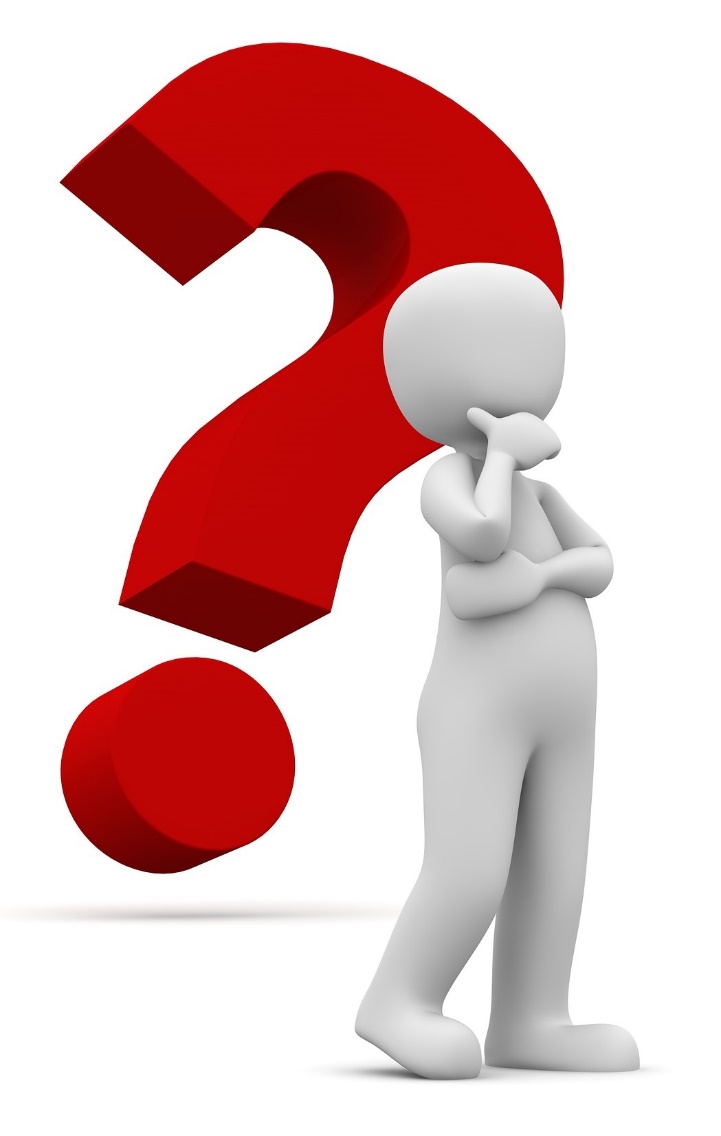 Any queries: anne.mcloughlin@dynamictraining.org.uk